Reintegratie binnen SOS Kinderdorpen Internationaal
Better Care Network
Den Haag, 10 november 2017


Valérie Jans 
Innovation and Research Advisor
SOS Children‘s Villages International









Better Care Network
Nederland-  November 2017
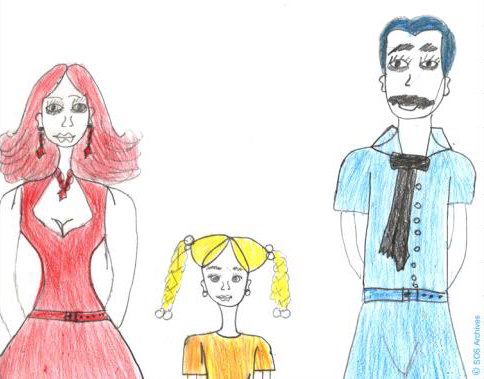 Overzicht presentatie
Waarom (toenemende) aandacht voor reintegratie binnen SOS?

Wat zijn de uitdagingen? 

Wat hebben we tot nu toe geleerd?
Overzicht presentatie
Waarom (toenemende) aandacht voor reintegratie binnen SOS?

Wat zijn de uitdagingen? 

Wat hebben we tot nu toe geleerd?
Wat is reintegratie eigenlijk?
Een proces (reintegratie), niet het moment van hereniging (reunificatie)
Verschillende stappen: beoordelen – voorbereiding – hereniging - opvolging
Geen doel op zich
Je kan geen tijd stellen aan reintegratie
Waarom de aandacht voor reintegratie?
Onderdeel van kijken naar noodzaak voor zorg:
Familie beste plek voor kind
Opvang in de familie en ondersteuning op familie niveau waar mogelijk
Zorg alleen als noodzakelijk
Zorg moet laatste optie zijn
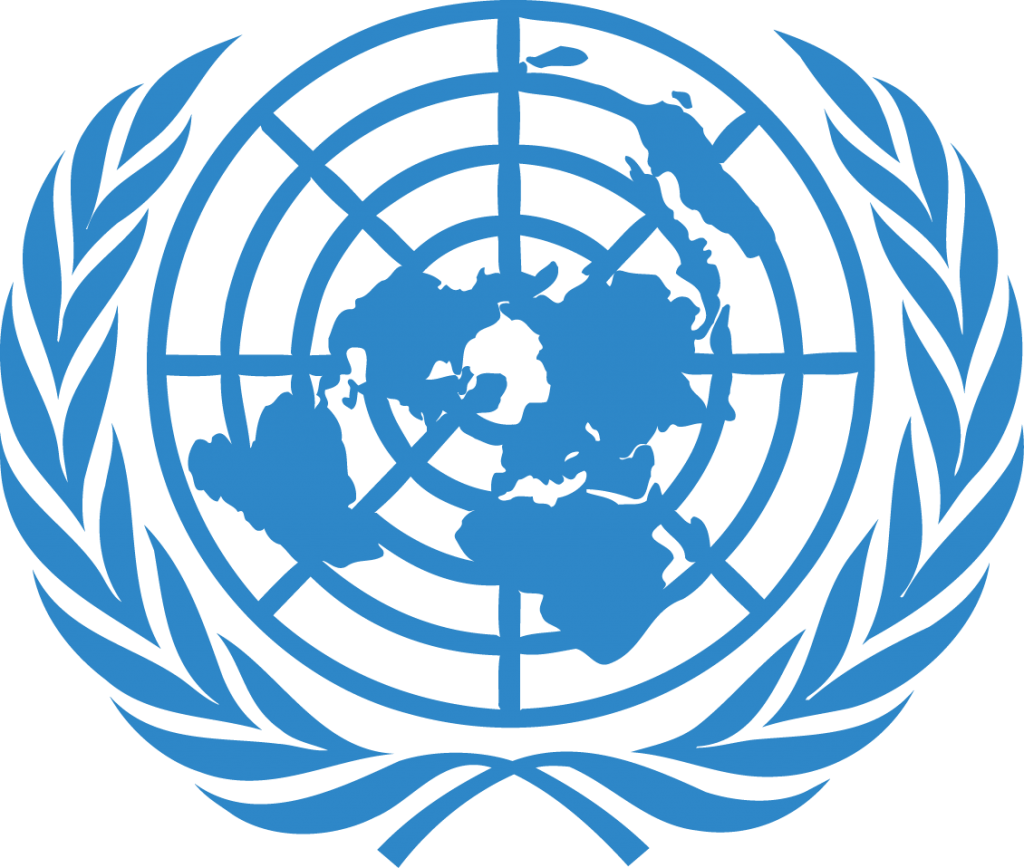 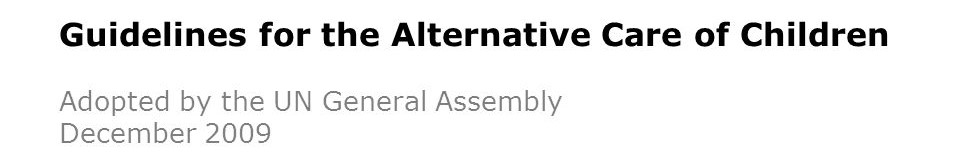 Waarom de aandacht voor reintegratie?
Noodzaak van belang bij aanvang maar ook gedurende zorg
Noodzaak kan veranderen nadat de kind in zorg zit
Situatie kind en familie kan veranderen
Ondersteuning aan de familie
Als de noodzaak er niet meer is -> reintegratie
Waarom relevant voor SOS?
SOS houdt zich bezig met doelgroep kinderen zonder adequate ouderlijke zorg.
Afwezigheid, stabiliteit, kwaliteit
Doel is om hun ‘zorg situatie’ zo goed mogelijk te verbeteren:
Ondersteuning gezinnen 
Bieden van ‘alternatieve zorg’ (SOS families)
Dit doen in meest geschikte omgeving voor het kind.
Waarom nu meer aandacht voor reintegratie?
Toenemend inzicht in noodzaak

Doelgroep SOS divers(er) en veranderlijk:
Diverse regio’s, diverse problematiek
Veranderlijkheid situatie kind en familie 
Meer gevarieerde behoefte aan zorg (kort, midden)
Kinderen voor verkeerde redenen in de zorg
Toenemende aandacht binnen SOS
Inzicht in impact op kinderen
De beperkingen SOS zorgmodel
Stabiliteit zorg vs terugkeer gezin 
De positieve effecten van reintegratie

Wetgeving in veel regio’s (‘government led De-I’)

Praktische overwegingen
Kosten en bereik
Vrijmaken van plekken/verkleinen families
Toenemende aandacht binnen SOS
Meer nadruk op reintegratie ‘verkeerd’ geplaatst
Meer nadruk op noodzaak flexibel aanbod in je  programma
Meer nadruk op reintegratie als integraal onderdeel zorg aanbieden
Overzicht presentatie
Waarom (toenemende) aandacht voor reintegratie binnen SOS?

Wat zijn de uitdagingen? 

Wat hebben we tot nu toe geleerd?
Uitdagingen
Op het niveau van het kind/familie:
Lange tijd in zorg en geen contact familie
Vooraf niet in de verwachtingen meegenomen
Armoede families belangrijke hindernis
Breuk SOS levenstijl
Dynamiek in de familie en gezag van ouders lastig als al jongeren
Financiele steun aan kind kan spanning geven in het gezin.
Uitdagingen
Op programma niveau:
SOS familie model ingericht op langdurige zorg 
Proces van reintegratie nog niet goed verankered in proces van zorg bieden.
Capaciteit staff
Kan lastig zijn voor de ‘SOS ouders’ 
Maken onvoldoende gebruik expertise binnen SOS 
Families leven verspreid. Lastiger ondersteunen.
Uitdagingen
Op organisatie niveau:
Systemen nog niet aangepast 
Mindset staff
Financieringsmodel SOS (sponsorship) & inflexible financiering (volgt het kind niet)
Giften (sponsor) aan het kind ontmoedigd reintegratie
Indien De-I wetgeving, spanning met belang van het kind 
Hoe te sturen/rapporteren op reintegratie?
Overzicht presentatie
Waarom (toenemende) aandacht voor reintegratie binnen SOS?

Wat zijn de uitdagingen? 

Wat hebben we tot nu toe geleerd? En wat zijn de voorwaarden voor succes?
Geleerde lessen/voorwaarden
1. Ervoor/bij aanvang van zorg:
Strengere controle op reden en voorwaarden plaatsing.
Meer samenwerking met instanties op begrip UN
Verwachtingen aan ouders en kinderen communiceren.
Plaatsing zo dicht mogelijk in de buurt van familie.
2. Tijdens de zorg periode:
Contact ouders en kinderen faciliteren tijdens zorg.
Versterken families, addresseren problemen
Geleerde lessen/voorwaarden
3. Tijdens de reintegratie periode
De familie van het kind in alle stappen van reintegratie proces betrekken
Steun en bemiddeling gedurende het hele proces, ook psycho-sociaal

Voorbereiding SOS familie en biologisch familie ‘key’
Investeren in kind en familie
Omgeving betrekken bij het proces & follow-up
Langzaam steun afbouwen na reunificatie
Geleerde lessen/voorwaarden
Algemeen
Zorgen dat staff de juiste kennis, attitude en capaciteiten hebben
Heldere richtlijnen/tools voor alle fases van het reintegratie proces.
Zorgen dat er voldoende geld is voor gehele proces
Tijdig communiceren met achterban/donoren
Conclusie
Vergt aanpassingen op programma en organisatie niveau 
Vergt aanpassing mind set voor iedereen (kind, ouders, SOS staff) 
Vergt ook aanpassingen mindset van omgeving (overheden, instanties, financierders/donors)
Dank u wel!